Aktuelna pitanja iz primjene Zakona o prekršajima s posebnim osvrtom na izricanje kazne zatvora u prekršajnom postupku
Dragoslav Erdelić, mr
sudija Osnovnog suda u Bijeljini
Banja Luka, 25.09.2017. godine
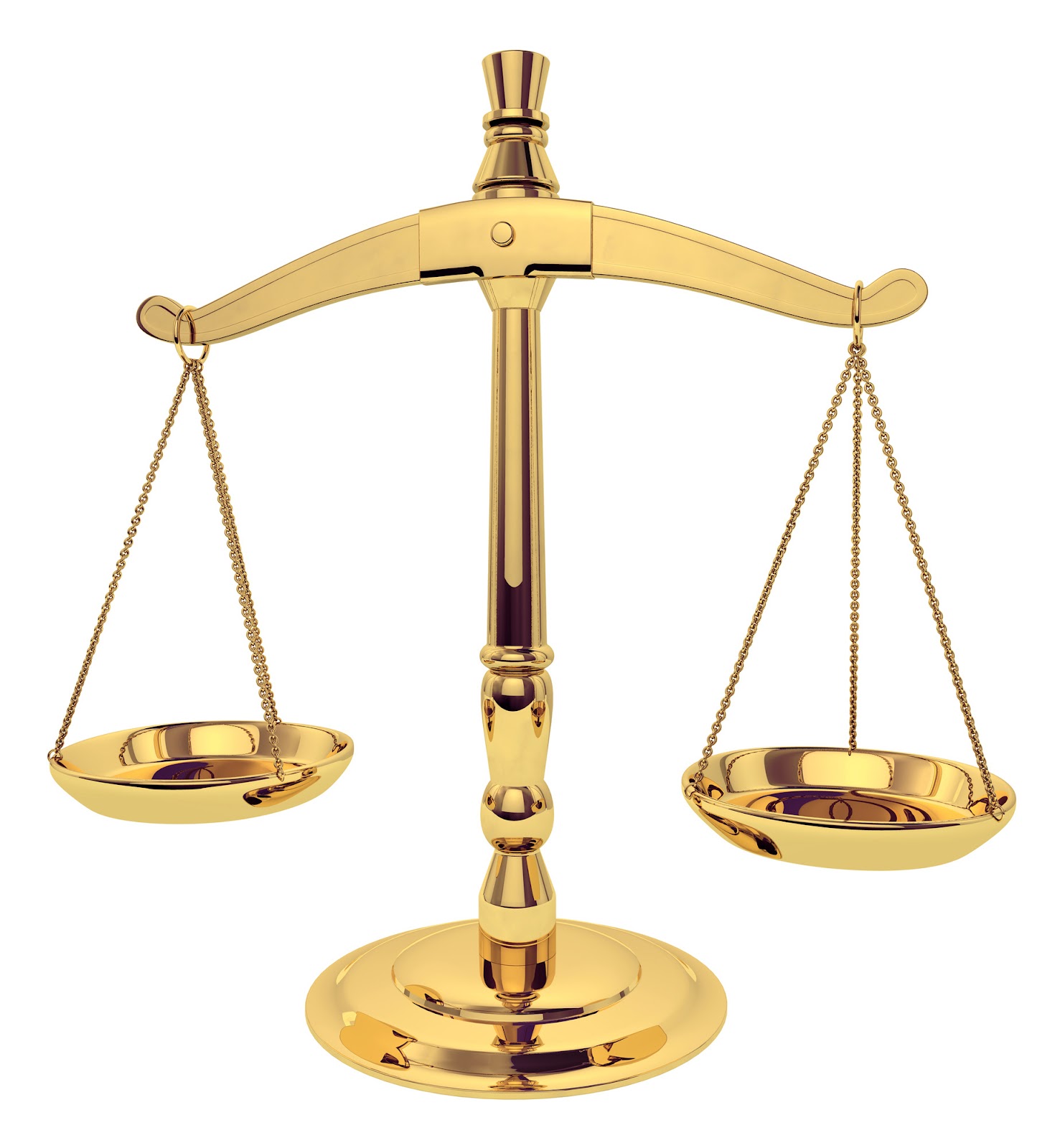 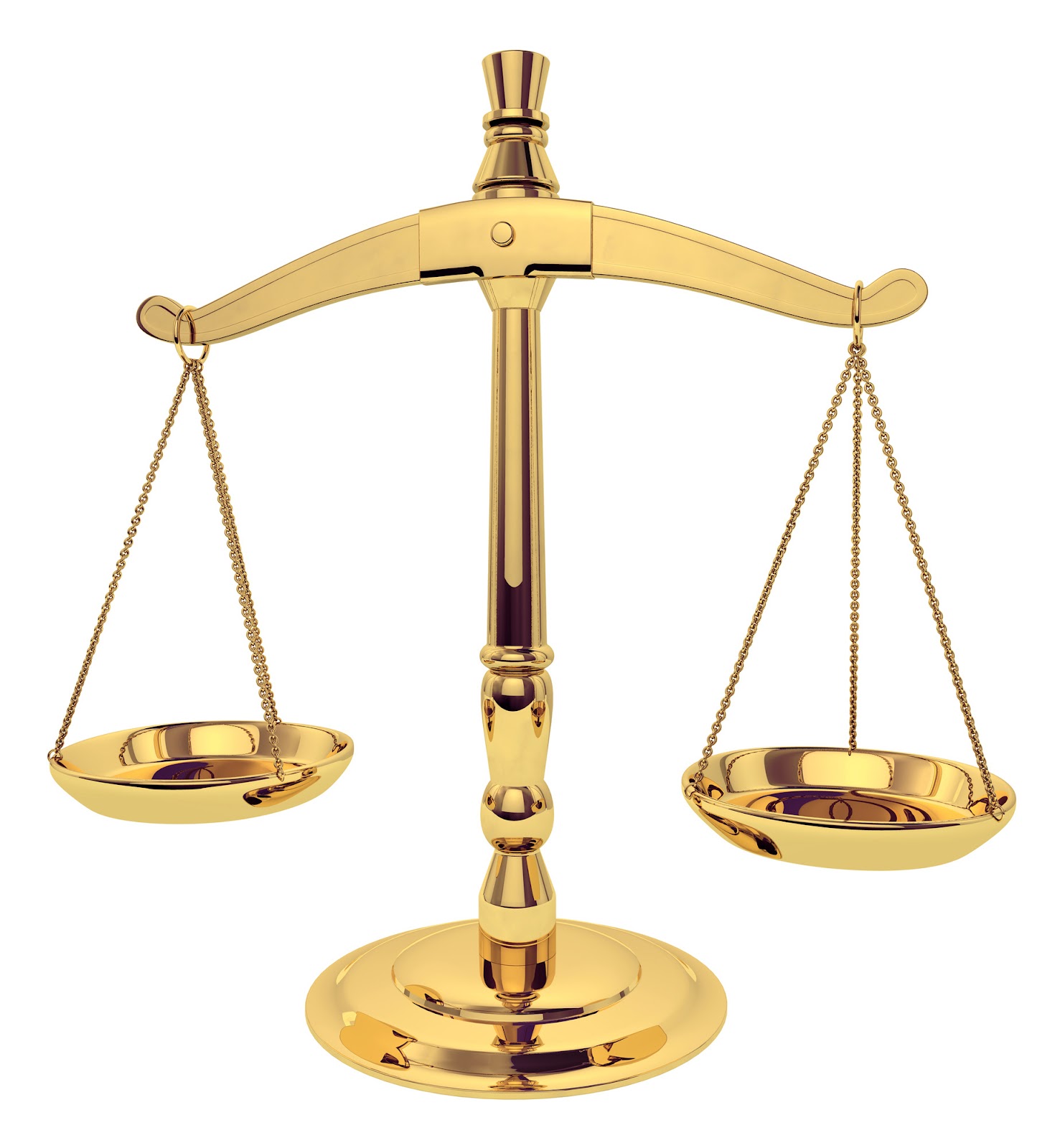 Kazna zatvora u prekršajnom postupku
Kazna zatvora u prekršajnom postupku nije novina i kao sankcija bila je prisutna u svim prekršajnim zakonima kroz istorijat prekršajnog zakonodavstva na ovim prostorima (Republika Srpska), osim Zakonom o prekršajima Republike Srpske (Službeni glasnik RS, br.34/06, 1/09, 29/10, 104/11 i 109/11).

	Dakle, kazna zatvora bila je propisana:

Osnovni Zakon o prekršajima (Službeni list FNRJ, 107/47, 49/58 i 2/59),
Osnovni Zakon o prekršajima (Službeni list SFRJ, 26/65, 57/65 i 15/67),
Zakon o prekršajima kojima se povređuju savezni propisi (Službeni list SFRJ, 4/77, 35/77, 20/82, 14/85 i 74/87),
Zakon o prekršajima SR BiH (Službeni list SR BiH, br.19/86, 42/87, 33/89, 2/90 i 22/91),
Zakona o prekršajima ("Službeni glasnik Republike Srpske", broj 12/94, 16/95, 21/96, 40/98 i 96/03),
Zakon o prekršajima Republike Srpske objavljen je u Službenom glasniku Republike Srpske broj 63/14 i stupio je na snagu dana 26.7.2014. godine, i Izmjene i dopune Zakona broj 110/16 i stupile su na snagu dana 30.12.2016. godine
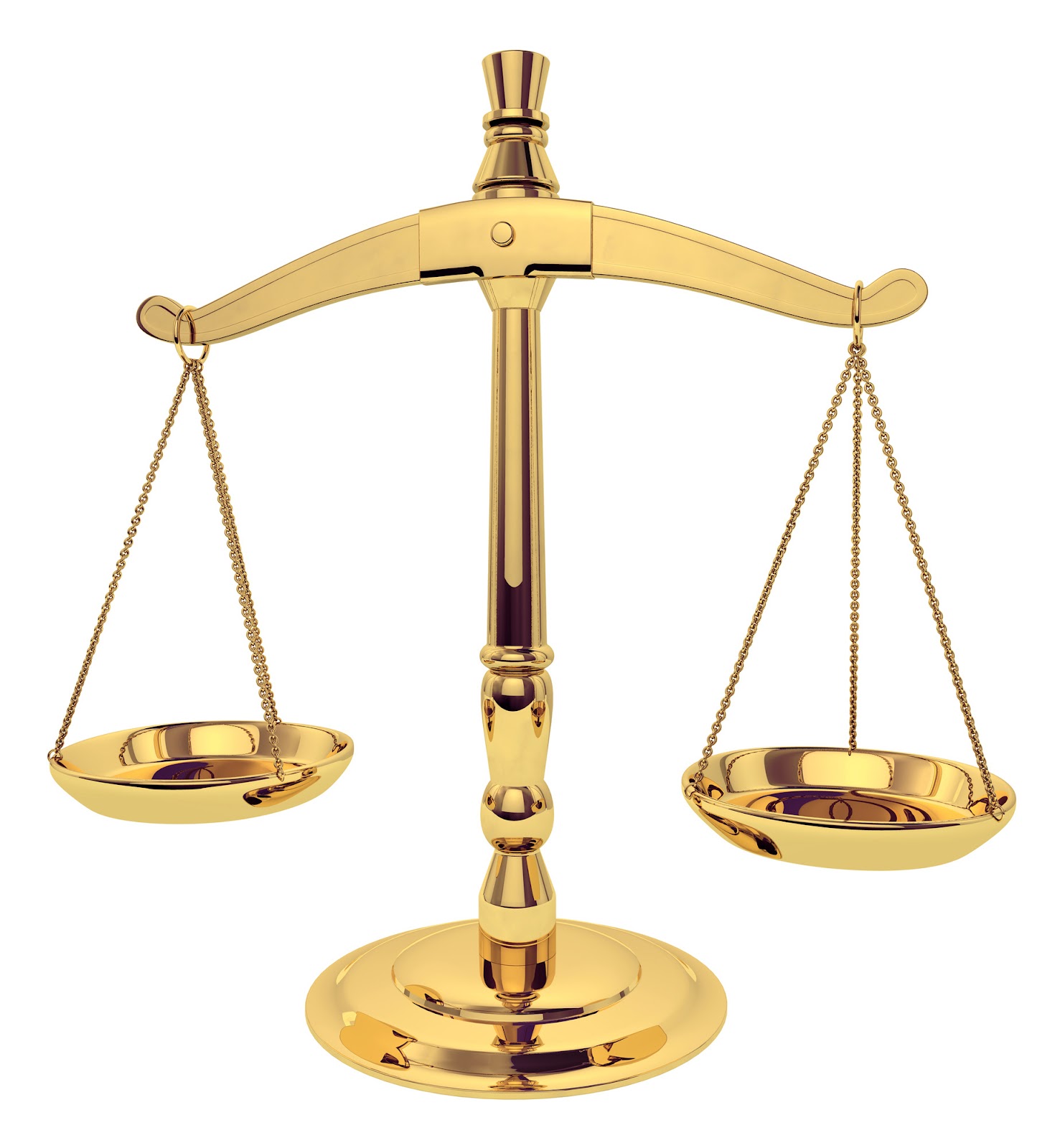 Kazna zatvora u prekršajnom postupku Republike Srpske
U većini evropskih zemalja prekršaji kao delikti nisu posebno normirani, pa se isti sankcionišu kroz krivično zakonodavstvo, kao blaža krivična djela, tako da se i u tim zemljama blaža krivična djela, odnosno prekršaji mogu sankcionisati kaznom zatvora.
	U Republici Srpskoj u periodu od 2006-2014. godine kazna zatvora nije bila propisana kao sankcija tada važećim Zakonom o prekršajima Republike Srpske (Službeni glasnik RS, br.34/06, 1/09, 29/10, 104/11 i 109/11), ali je isti zakon propisivao lišenje slobode, kao mjeru izvršenja kod neplaćene novčane kazne, koja je u Federaciji BiH kao i Brčko Distriktu i dalje u primjeni, dok je u Republici Srpskoj lišenje slobode kao mjera izvršenja neplaćene novčane kazne proglašena neustavnom Odlukom Ustavnog suda RS, br.36/15.
	Dakle, novi Zakon o prekršajima Republike Srpske ne uvodi kaznu zatvora u prekršajno zakonodavstvo Republike Srpske, već istu vraća kao sankciju i mjeru izvršenja neplaćene novčane kazne, tako da se u Republici Srpskoj od 2014. godine za prekršajni delikt može izreći kazna zatvora, a za neplaćena novčana kazna zamijeniti u kaznu zatvora pod uslovima propisanim zakonom.
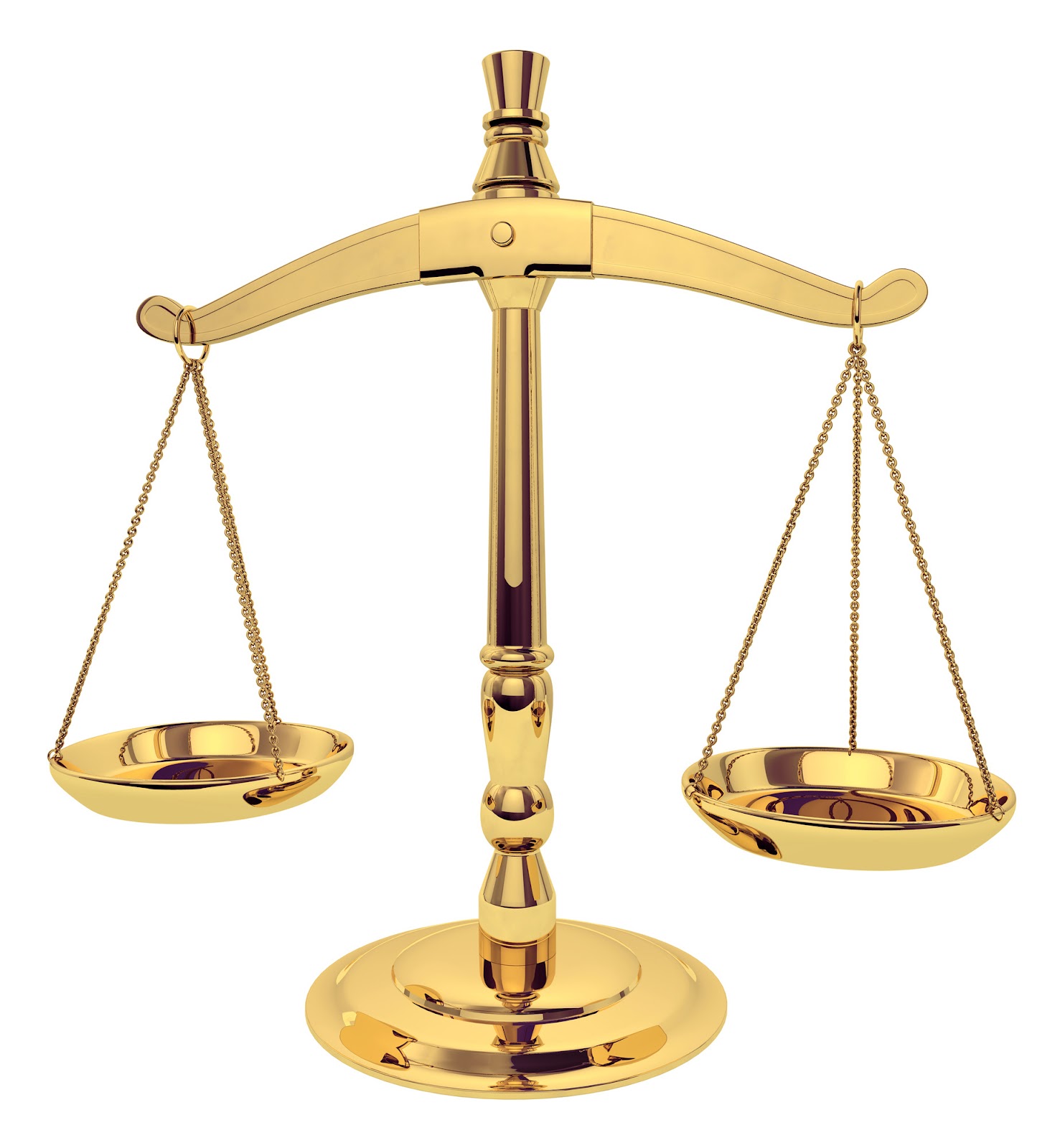 Odredbe o kazni zatvora u prekršajnom postupku Republike Srpske
Zakon o prekršajima Republike Srpske (Službeni glasnik RS, br.63/14 i 110/16) kao prekršajne sankcije propisuje kazne, a kao prekršajne kazne kaznu zatvora i novčanu kaznu (čl.38.). 
	Kazna zatvora i novčana kazna mogu se propisivati i izricati samostalno ili zajedno, a pravnim licima i odgovornim licima u pravnim licima može se propisati i izreći samo novčana kazna (čl.39.). Odredbe koje izuzimaju pravna lica i odgovorna lica u pravnim licima od kazne zatvora (prekršaji iz oblasti privrede, raniji privredni prestupi), nisu novina i posledica su okolnosti da su privredni prestupi ranije bili izdvojeni kao delikti od prekršaja, što danas i nema pravnog osnova, ali zakonodavac kod uvođenja kazne zatvora nije imao u vidu te činjenice, pa kada imamo u vidu da su privredni prestupi još od 1996. godine izmjenama zakona o prekršajima uvršteni u prekršaje, moglo bi se reći da nije bilo smetnje da se kazna zatvora kao sankcija propiše i za odgovorna lica u pravnim licima.
	Kazna zatvora za prekršaj može se propisati samo zakonom (čl.40.) i izriče se samo kao glavna kazna (čl.41.).
Kazna zatvora (čl.42.)
Kazna zatvora ne može se propisati u trajanju kraćem od deset ni dužem od 60 dana (čl.42.), dok u sticaju ne smije dostići zbir utvrđenih kazni niti preći 90 dana zatvora (čl.48.), a zadržavanje koje je trajalo duže od 12 časova, a kraće od 24 časa, računa se kao jedan dan zatvora (čl.50.).
	
	Kazna zatvora može se propisati samo za one prekršaje čijim bi izvršenjem mogla nastati opasnost za život i zdravlje ljudi ili bi se teže narušio javni red i mir, kao i za prekršaje nasilja u porodici ili na sportskim priredbama.
	
	Kazna zatvora izriče se na pune dane i kaznu zatvora u prekršajnom postupku može izreći samo sud rješenjem (ne može se izreći prekršajnim nalogom).
	
	Kazna zatvora ne može se izreći trudnoj ženi, poslije navršena tri mjeseca trudnoće, ni majci dok dijete ne navrši godinu dana, a ako je dijete mrtvo rođeno ili ako je umrlo poslije porođaja dok ne prođe šest mjeseci od dana porođaja, niti se novčana kazna može zamijeniti kaznom zatvora (Izmjene i dopune Zakona o prekršajima Republike Srpske ,“Službeni glasnik Republike Srpske”, broj 110/16).
	
	Kazna zatvora ne može se izreći maloljetnom licu.
Pravila izricanja kazne zatvora
Ako su novčana kazna i kazna zatvora propisane alternativno, kazna zatvora se izriče samo za prekršaje kojima su bile prouzrokovane teže posljedice ili za prekršaje koji ukazuju na veći stepen odgovornosti počinioca u skladu sa članom 24. ovog zakona (umišljaj- Prekršaj je počinjen sa umišljajem kada je počinilac bio svjestan svog djela i htio njegovo izvršenje ili kada je bio svjestan da usljed njegovog činjenja ili nečinjenja može nastupiti zabranjena posljedica, ali je pristao na njeno nastupanje), (čl.41.st.3.)

	Za prekršaje za koje je propisana kazna zatvora u trajanju do 15 dana, zastarijevanje pokretanja i vođenja prekršajnog postupka nastupa kada protekne godinu dana od dana kada je prekršaj izvršen, a za prekršaje za koje je propisana kazna zatvora u trajanju dužem od 15 dana, kada protekne dvije godine od dana kada je prekršaj izvršen (čl.99.).

	Izrečena kazna zatvora ne može se izvršiti ako je od dana pravosnažnosti rješenja, proteklo pet godina, s tim što zastarjelost izvršenja kazne zatvora ne može nastupiti ako je izvršenje kazne u toku (čl.100.).

	Ako okrivljenom koji nema branioca treba dostaviti odluku kojom mu je izrečena kazna zatvora, a odluka se ne može na drugi način dostaviti, sud može okrivljenom postaviti branioca po službenoj dužnosti koji će razmotriti spise i po potrebi podnijeti žalbu (čl.136.).

	 Ako je izrečena kazna zatvora, jemstvo se ukida kada kažnjeni počne da izdržava kaznu (čl.179.)

	Kada sud donosi odluku u odsustvu okrivljenog tada se ne može izreći kazna zatvora (čl.187.).

	Po žalbama na rješenja prvostepenog suda kojim je izrečena kazna zatvora, drugostepeni sud odlučuje u vijeću sastavljenom od troje sudija od kojih je jedan sudija predsjednik vijeća (čl.213.)
Zakoni u Republici Srpskoj koji propisuju kaznu zatvora za prekršaje
Članom 11, 12, 16, 23, 24. i 26. Zakon o javnom redu i miru (Službeni glasnik, Republike Srpske, br.11/15);
Ko ugrožava bezbjednost ili izaziva osjećanje ugroženosti drugog prijetnjom da će napasti na njegov život, tijelo ili imovinu ili život, tijelo ili imovinu njemu bliskog lica kazniće se novčanom kaznom od 300 KM do 900 KM ili kaznom zatvora do 30 dana.
Ko narušava javni red i mir izazivanjem, podstrekavanjem, učestvovanjem u tuči ili fizičkim napadom na drugoga kazniće se novčanom kaznom od 400 KM do 1.200 KM ili kaznom zatvora do 40 dana. 
Ko na bilo koji način organizuje tuču ili fizičkinapad na drugog, bez obzira na to da li je do tuče ili fizičkog napada došlo, kazniće se novčanom kaznom od 800 KM do 1.600 KM ili kaznom zatvora do 60 dana.
Ko neovlašćeno upotrijebi oružje kazniće se novčanom kaznom od 400 KM do 1.200 KM ili kaznom zatvora do 40 dana
Ko se lažno predstavlja kao službeno lice državnog organa, predstavnik međunarodne ili druge organizacije, odgovorno lice privrednog društva ili drugog pravnog lica, ili ko neovlašćeno nosi njihove službene oznake ili uniforme ili službene legitimacije, ili ko upotrijebi lažne lične podatke kao svoje ili ko potvrdi tuđe lažne lične podatke kao tačne kazniće se novčanom kaznom od 500 KM do 1.500 KM ili kaznom zatvora do 40 dana.
Ko ometa ili sprečava djelovanje državnih organa, privrednih društava i drugih pravnih lica koja vrše javna ovlašćenja ili njihove službenike da vrše svoje funkcije, ili ko ne postupi na licu mjesta po zakonitom zahtjevu ili naređenju njihovog službenog lica kazniće se novčanom kaznom od 500 KM do 1.500 KM ili kaznom zatvora do 60 dana.
Ko na prosjačenje navodi maloljetnika, duševno bolesno lice ili lice zaostalog duševnog razvoja kazniće se novčanom kaznom od 400 KM do 1.200 KM ili kaznom zatvora do 40 dana
Članom 42. Zakona o zaštito od nasilja u porodici (Službeni glasnik, Republike Srpske, br.102/12, 108/13 i 82/15);
Novčanom kaznom u iznosu od 1.000 KM do 3.000 KM ili kaznom zatvora do 30 dana kazniće se za prekršaj učinilac nasilja u porodici koji ponovi radnju nasilja iz člana 6. ovog zakona.
Novčanom kaznom od 2.000 KM do 6.000 KM ili kaznom zatvora do 40 dana kazniće se za prekršaj punoljetni član  porodice  koji ponovi radnju nasilja u porodici iz člana 6. ovog zakona  u prisustvu djeteta.
Novčanom kaznom od 2.500 KM do 7.500 KM ili kaznom zatvora do 60 dana kazniće se za prekršaj učinilac nasilja u porodici iz člana 6. ovog zakona, ako izvrši radnju nasilja na štetu djeteta.
Članovima 23. i 24. Zakona o sprečavanj unasilja na sportskim priredbama (Službeni glasnik Republike Srpske, br.106/15)
Novčanom kaznom od 600 do 1500 KM ili kaznom zatvora od 30 do 60 dana kazniće se za prekršaj fizičko lice ako...
Kaznom zatvora od 30 do 60 dana kazniće se za prekršaj fizičko lice ako...
Primjer izreke Rješenja kojim se izriče kazna zatvora u prekršajnom postupku
RJEŠENJE

…………..
	
	pa mu sud na osnovu člana 42. u vezi člana 41. stav (3) i člana 24. stav (3) Zakona o prekršajima Republike Srpske 

IZRIČE

	kaznu zatvora u trajanju od 10 (deset) dana, koja će se izvršiti po pravosnažnosti ovog rješenja.

	Odlučujući o troškovima prekršajnog postupka sud je shodno članu 99. stav (1) u vezi člana 96. stav (2) tačka tačka e) Zakona o krivičnom postupku (Službeni glasnik Republike Srspke br.53/12) i člana 32. u vezi člana 40. Uredbe o naknadi troškova u krivičnom postupku (Službeni glasnik Republike Srspke br.17/14), a u vezi člana 105. stav (3) Zakona o prekršjima Republike Srpske, utvrdio da isti iznose 150,00 KM na ime paušala, koje je okrivljeni dužan platiti u roku od 1 (jednog) mjeseca od dana pravnosnažnosti ovog rješenja, a u protivnom će trpjeti posledice upisa u Registar novčanih kazni iz člana 230. Zakona o prekršajima Republike Srpske a troškovi će biti naplaćeni u postupku prinudne naplate putem nadležne poreske uprave u skladu sa članom 231. Zakona o prekršajima Republike Srpske.
Primjer obrazloženja izriče kazna zatvora u prekršajnom postupku
Obrazloženje
	
	Sud je prilikom odlučivanja o vrsti i visini sankcije a imajući u vidu da je okrivljeni ranije kažnjavan za prekršaj iz oblasti bezbijednosti saobraćaja i da ima duga u Registru novčanih kazni na ime neplaćenih novčanih kazni koja okolnost isključuje primjenu mjera upozorenja, 
	imajući u vidu odredbe člana 42. Zakona  o prekršajima Republike Srpske i člana 11. Zakona o javnom redu i miru koji propisuje alternativno izricanje novčane kazne ili kazne zatvora za predmetni prekršaj, okrivljenom za predmetni prekršaj izrekao kaznu zatvora a ne novčanu kaznu jer su:
prekršajem po ocjeni i uvjerenju suda prouzrokovane teže posledice (po izjavi oštećenog Đukić Ilije isti se plaši okrivljenog i ne smije da ide u svoju njivu zbog prijetnji okrivlejnog, koje prijetnje su izazvale strah i kod Đukić Mare supruge Đukić Ilije), 
način izvršenja i upornost okrivljenog ukazuju na veći stepen odgovornosti okrivljenog koji je po ocjeni i uvjerenju suda svjestan svog djela kojim je htjeo da izazove osjećanje straha kod oštećenog, odnosno da usljed njegovih prijetnji koje je uputio oštećenom putem trećeg lica može nastupiti strah kod oštećenog (zabranjena posljedica), ali je pristao na njeno nastupanje, 
imajući u vidu da nije iskazao kajanje ni u jednom momentu (okrivljeni je i pred sudom pokazao netrpeljivost prema oštećenom, galamio na oštećenog i prekidao ga tokom izlaganja zbog čega ga je sud morao udaljavati okrivljenog sa usmenog pretresa), 
cijeneći sve okolnosti pod kojima je prekršaj počinjen i iskazanom upornošću u činjenu prekršaja (okrivljeni je molio Arsenović Milorada da prenese prijetnje Đukić Iliji), 
imajući u vidu iskazano nepoštovanje okrivljenog prema sudu kao i držanje okrivljenog poslije počinjenog prekršaja (okrivljeni samovoljno napustio usmeni pretres, ometao usmeni pretres konstantno, pokušavajući da on upravlja suđenjem galameći, vikajući, govoreći uopšteno, naređujući sudu šta da radi, zbog čega je tokom usmenog pretresa više puta opominjan usmeno i pismeno na zapisnik suda i udaljavn sa usmenog pretresa). 
	Odlučujući o dužini trajanja izrečene kazne zatvora sud je okrivljenom izrekao minimalnu dužinu trajanja kazne zatvora (zakonski minimum za kaznu zatvora je 10 dana a propisani maksimum za predmetni prekršaj do 30 dana), smatrajući da će samo najstrožija kazna, pa makar i u minimalnom trajanju uticati na okrivljenog da ne ponovi prekršaj čime će biti postignuta opšta svrha kažnjavanja kako u odnosu na okrivljenog tako i u odnosu na druge počinioce prekršaja.
Zamjena novčane kazne u kaznu zatvora (član 238.)
Kažnjenom koji ne plati novčanu kaznu u utvrđenom roku, koja nije naplaćena prinudnim putem u smislu člana 231. ovog zakona, ta novčana kazna se bez odgađanja, a po isteku roka od tri godine, računajući od dana kada su prekršajni nalog ili rješenje o prekršaju postali konačni, odnosno pravosnažni, zamjenjuje kaznom zatvora. Sud koji je rješenjem izrekao novčanu kaznu, po službenoj dužnosti donosi rješenje o zamjeni novčane kazne kaznom zatvora, a za novčane kazne izrečene prekršajnim nalogom zamjenu sud izvršava po pismenom prijedlogu ovlašćenog organa koji je izdao prekršajni nalog, po isteku roka iz stava 1. ovog člana. (Izmjene i dopune Zakona o prekršajima Republike Srpske ,“Službeni glasnik Republike Srpske”, broj 110/16 koje su stupile su na snagu dana 30.12.2016.godine).
	Zamjena novčane kazne u kaznu zatvora vrši se tako što se za svakih početih 100 KM određuje jedan dan zatvora, s tim što u tom slučaju kazna zatvora ne može biti kraća od jednog dana, ni duža od 60 dana, a ako poslije ove odluke suda kažnjeno lice isplati novčanu kaznu u cijelosti, kazna zatvora neće se izvršiti, a ako je izvršenje kazne započeto, pa kažnjeno lice isplati preostali dio do punog iznosa izrečene novčane kazne, obustaviće se izdržavanje kazne zatvora. Ako je pored novčane kazne kažnjenom licu bila izrečena i kazna zatvora, zatvor kojim se zamjenjuje neplaćena novčana kazna i izrečena kazna zatvora ne mogu trajati duže od 90 dana. Zamjena neplaćene novčane kazne u kaznu zatvora određuje se rješenjem suda protiv kojeg je dozvoljena žalba. Žalba se može uložiti u roku od tri dana od dana prijema rješenja. Prvostepeni sud je dužan da žalbu dostavi dugostepenom sudu u roku od tri dana od dana podnošenja žalbe.
	Ukoliko počinilac koji nema prebivalište ili stalni boravak u Republici Srpskoj, odnosno Bosni i Hercegovini nije uplatio novčanu kaznu neposredno nakon donošenja rješenja, novčana kazna se odmah zamjenjuje kaznom zatvora, po odredbama ovog člana. Nakon izdržane kazne zatvora kojom je zamijenjena novčana kazna sud koji je u skladu sa Zakonom o izvršenju krivičnih sankcija Republike Srpske nadležan za izvršenje kazne zatvora kažnjenom iz Registra briše zamijenjenu novčanu kaznu koja je unesena kao dug. (Izmjene i dopune Zakona o prekršajima Republike Srpske ,“Službeni glasnik Republike Srpske”, broj 110/16 koje su stupile su na snagu dana 30.12.2016.godine).
Primjer izreke Rješenja kojim se izričena neplaćena novčana kazna mijenja u kazna zatvora u prekršajnom postupku
Rješenje

	Zamjenjuje se novčana kazna u iznosu od 110,00 KM kojom je kažnjen B.B., sin D. i majke R.rođena J., rođen dana 22.08.1988. godine u Bijeljini, sa prebivalištem u Bijeljini, državljanin BiH, JMBG ….., Rješenjem Osnovnog suda u Bijeljini broj …… od 13.04.2014. godine, koje je postalo pravosnažno 28.08.2014. godine, kaznom zatvora u trajanju od 2 (dva) dana, koja kazna zatvora će biti izvršena po pravosnažnosti rješenja.

	Nakon izdržane kazne zatvora kojom je zamijenjena novčana kazna, sud koji je u skladu sa Zakonom o izvršenju krivičnih sankcija Republike Srpske nadležan za izvršenje kazne zatvora, brisaće kažnjenom iz Registra zamijenjenu novčanu kaznu koja je unesena kao dug.
Primjer obrazloženja Rješenja kojim se izričena neplaćena novčana kazna mijenja u kazna zatvora u prekršajnom postupku
Obrazloženje
		
	 Kako kažnjeni nije platio novčanu kaznu u ostavljenom roku a ni po isteku roka od godinu dana od dana pravosnažnosti i izvršnosti rješenja suda, ovaj sud je na osnovu člana 231. stav (3) Zakona o prekršajima Republike Srpske (Službeni glasnik Republike Srpske, br.63/14), dana 19.08.2015. godine dostavio izvršno rješenje suda nadležnoj poreskoj upravi da primjeni postupak prinudne naplate, u kom postupku prinudne naplate novčana kazna nije naplaćena do danas.
	Dana 30.12.016.godine stupile su na snagu izmjene i dopune Zakona o prekršajima Republike Srpske (Službeni glasnik RS, br.110/16) kojima je promijenjen član 235. stav (1), (2) i (7) Zakona o prekršjima Republike Srpske (Službeni glasnik RS, br.63/14) na način da se kažnjenom koji ne plati novčanu kaznu u utvrđenom roku, niti ista bude naplaćena prinudnim putem, novčana kazna bez odgađanja po službenoj dužnosti zamjenjuje kaznom zatvora po isteku roka od tri godine, računajući od dana kada je rješenje o prekršaju postalo pravosnažno, a da će novčanu kaznu zamijeniti sud koji je rješenjem izrekao novčanu kaznu, a nakon izdržane kazne zatvora kojom je zamijenjena novčana kazna, sud koji je u skladu sa Zakonom o izvršenju krivičnih sankcija Republike Srpske nadležan za izvršenje kazne zatvora, brisaće kažnjenom iz Registra zamijenjenu novčanu kaznu koja je unesena kao dug.
	Kako je predmetno rješenje ovog suda, kojim je izrečena novčana kazna pravosnažno dana 28.08.2014. godine, i kako je od dana pravosnažnosti rješenja suda proteklo 3 godine a novčana kazna nije naplaćena prinudnim putem, niti je kažnjeni do danas platio izrečenu novčanu kaznu, Osnovni sud u Bijeljini kao sud koji je rješenjem izrekao kaznu kažnjenom, postupajući u skladu sa članom 112. stav (2) Zakona o prekršajima Republike Srpske (Službeni glasnik Republike Srpske, br.63/14), a u vezi sa članom 24. stav (5) Zakona o krivičnom postupku Republike Srpske (Službeni glasnik RS, br.53/12), postupajući u vijeću sastavljenom od troje sudija, izrečenu novčanu kaznu zamijenio je u kaznu zatvora u skladu sa članom 235. stav (3) Zakona o prekršajima Republike Srpske (Službeni glasnik Republike Srpske, br.63/14) na način da se za svakih početih 100 KM određuje jedan dan zatvora, s tim da kazna zatvora ne može biti kraća od jednog dana, ni duža od 60 dana. 
	Nakon pravosnažnosti ovog rješenja, zamijenjena kazna zatvora će biti izvršena u postupku izvršenja prekršajne sankcije, na osnovu člana 238. stav (1) Zakona o prekršajima Republike Srpske (Službeni glasnik Republike Srpske, br.63/14 i 110/16) u skladu sa Zakonom o izvršenju krivičnih sankcija Republike Srpske (Službeni glasnik RS, br.10/12, 117/11, 98/13 i 44/16), a upućivanje na izvršenje kazne zatvora će biti izvršeno shodno odredbama Pravilnika o kriterijumima za upućivanje osuđenih lica na izdržavanje kazne zatvora (Službeni glasnik Republike Srpske, br.34/11).
	Ukoliko kažnjeni poslije ove odluke suda isplati novčanu kaznu u cijelosti, kazna zatvora neće se izvršiti, a ako je izvršenje kazne započeto, pa kažnjeno lice isplati preostali dio do punog iznosa izrečene novčane kazne, obustaviće se izdržavanje kazne zatvora.
Procedura otvaranja faze za zamjenu novčane kazne u kaznu zatvora (Pv) i provođenje postupka zamjene
Kada je od pravosnažnosti Rješenja o prekršaju kojim je izrečena neplaćena novčana kazna (Pr faza) proteklo više od 3 godine, od dana pravosnažnosti, ili kada ovlašteni organ podnese konačan Zahtjev za zamjenu neplaćene novčane kazne izrečene prekršajnim nalogom, postupajući sudija bi trebao postupiti na sledeći način:
Otvoriti Pv fazu (Prekršajno vijeće sastavljeno od 3 sudije, analogno Kv - Krivičnom vijeću), odnosno kroz CMS izdati Naredbu Otvoriti novu fazu – Pv radi zamijenjene neplaćene novčane kazne u kaznu zatvora kada se radi o sudskom rješenju i postupanju po službenoj dužnosti, a kada sudija postupa po Zahtjevu ovlaštenog organa i zamjeni neplaćene novčane kazne izrečene prekršajnim nalogom ovlaštenog organa, pisarnica suda će po zaprimanju zahtjeva ovlaštenog organa, otvoriti Pv fazu i predmet dostaviti na postupanje sudiji koga CMS odredi kao postupajućeg sudiju u toj fazi (Pv faza);
Nakon otvara Pv faze (sudsko rješenje po sl.dužnosti) ili dostavljanja predmeta u Pv fazi (postupanje po zahtjevu ovl.organa) postupajući sudija izvjestilac (isti sudija koji je donio Pr rješenje, koji je ujedno i prvi član vijeća) donosi Rješenje o zamjeni novčane kazne u kaznu zatvora (bez pozivanja kažnjenog) uz sačinjavanje Zapisnika o vijećanju i glasanju koji potpisuju predsjednik vijeća (potpisuje i rješenje) i drugi član vijeća;
Dostaviti Rješenje samo kažnjenom (kada je u pitanju sudsko rješenje i postupanje po sl.dužnosti) i podnosiocu zahtjeva (kada je u pitanju postupanje po zahtjevu za zamjenu od ovlaštenog organa) i odrediti kraću evidenciju npr.10-15 dana, (dostava 5+5 dana i 3 dana rok za žalbu);
U slučaju žalbe, predmet i žalbu proslijediti Okružnom sudu na postupanje u roku od 3 dana (bez dostavljanja žalbe na odgovor);
Nakon pravosnažnosti Rješenja o zamjeni neplaćene novčane kazne u kaznu zatvora, isto rješenje uputiti na izvršenje prema mjestu prebivališta kažnjenog uz ostavljanje duže evidencije od najmanje 3-6 mjeseci (minilano vrijeme potrebno Ips referentu i predsjednik usuda da lice u prekršajnom postupku upute na izvršenje kazne zatvora).
Procedura otvaranja faze za izvršenje i provođenje postupka izvršenja izrečene ili zamijenjene kazne zatvora (Ips)
Kada je Rješenje kojim je izrečena kazna zatvora ili Zamijenjena neplaćena novčana kazna u kaznu zatvora postalo pravosnažno, postupajući sudija bi trebao postupiti na sledeći način:
Otvoriti Ips fazu (Izvršenje prekršajne sankcije, analogno Iks – Izvršenje krivične sankcije), odnosno kroz CMS izdati Naredbu otvoriti novu fazu – Ips radi izvršenja zamijenjene novčane kazne u kaznu zatvora kada se radi o kažnjenom koji ima prebivalište na teritoriji opštine iz nadležnosti tog suda, a ukoliko je već otvorena Ips faza (gotovo uvijek kod Pv faze gdje je sud postupao po službenoj dužnosti i mijenjao neplaćenu sudsku novčanu kaznu), sudija će otvoriti novu Ips 2 fazu, odnosno kroz CMS izdati naredbu - Otvori Ips 2 fazu radi upućivanja kažnjenog na izdržavanje kazne zatvora;
Kada se radi o kažnjenom koji ima prebivalište van opštine nadležnosti tog suda, ne otvarati novu faz u nego iz Pv faze uputiti Naredbu predsjedniku  nadležnog suda radi izvršenja rješenja, odnosno upućivanja kažnjenog na izvršenje kazne zatvora, a taj sud će po zaprimanju takve naredbe predmet zaprimiti i u CMS otvoriti Ips fazu u kojoj će izvršavati to rješenje, odnosno uputiti kažnjenog na izdržavanje, 
Rješenje uputiti na izvršenje prema mjestu prebivališta kažnjenog, pa tako ako je kažnjeni sa prebivalištem na teritoriji opštine iz nadležnosti tog suda, predmet dostaviti predsjedniku suda putem Ips referenta, a ako se radi o kažnjenom koji ima prebivalište van nadležnosti tog suda dostaviti Naredbu nadležnom sudu radi upućivanja kažnjenog na izdržavanje kazne zatvora iz rješenja;
Nakon izvršene kazne zatvora, predmet se vraća postupajućem sudiji koji sudija predmet naredbom kroz CMS upućuje Ips referentu radi brisanja novčane kazne iz Registra novčanih kazni (Rof baza);
Nakon Brisanja duga postupajući sudija će kroz CMS fazu Pv arhivirati, a spis vratiti na Ips ako je ostao dio neizvršenog rješenja npr.troškovi prekršajnog postupka, zaštitna mjera, kada je u pitanju postupanje po sudskom rješenju, a kada je u pitanju postupano po zahtjevu ovlaštenog organa samo kroz CMS arhivirati spis sa rokom čuvanja od 5 godina.
Primjer Naredbe kojom se kažnjeni upućuje na izdržavanje kazne zatvora (uputni akt)
OSNOVNI SUD U BIJELJINI
Broj 80 0 Pr 0........ 17 Pv           
Bijeljina, .......2017. godine          
 

OSNOVNOM SUDU ......................
REFERENTU ZA IZVRŠENJE KRIVIČNIH I PREKRŠAJNIH SANKCIJA
 

PREDMET: Izvršenje mjere zamjene novčane kazne u kaznu zatvora za kažnjenog .......................
 

	Na osnovu člana 4. i člana 168. stav (1) u vezi člana 64. i 65. Zakona o izvršenju krivičnih sankcija Republike Srpske (Službeni glasnik RS, br.12/10, 117/11, 98/13 i 44/16) kao nadležnom sudu po mjestu prebivališta kažnjenog, ovaj sud vam dostavlja pravosnažno i izvršno Rješenje o zamjeni novčane kazne u kaznu zatvora broj 80 0 Pr 0......... 17 Pv od .....2017. godine za kažnjenog .........., na izvršenje mjere zamjene novčane kazne u kaznu zatvora  na vaš dalji postupak i izdaje


NAREDBU
 
	Da se nad kažnjenim .....................
IZVRŠI MJERA
ZAMJENE NOVČANE KAZNE U KAZNU ZATVORA U TRAJANJU od 1 (jednog) dana.
 
	U svrhu prednjeg dostavljamo vam primjerak pravosnažnog i izvršnog rješenja Osnovnog suda  u Bijeljini broj 80 0 Pr 0...... 17 Pv od .......2017. godine i pregled izrečenih kazni i zaštitnih mjera za okrivljenog uz dostavnicu, s tim da prijem potvrdite na priloženoj dostavnici. 
 

	O datumu i mjestu izvršenja mjere nad kažnjenim, kao i o eventualnoj promjeni mjesta izvršenja mjere izvjestite ovaj sud  kao i o tome kada je izvršenje mjere dovršeno. 
 

	NAPOMENA: Novčana kazna može se uplatiti na Žiro račun broj: 5620990000055687, primalac: RJP RS, svrha doznake: novčana kazna, vrsta prihoda: 723111, opština: 005, budžetska organizacija: 9999999, poziv na broj: 0014127258
 

	PRILOG: Pravosnažno i izvršno rješenje broj  80 0 Pr ........ 17 Pv od .......2017. godine sa pregledom izrečenih kazni za okrivljenog.
Izvršenje kazne zatvora
Kazna zatvora izvršava se u skladu sa Zakonom o izvršenju krivičnih sankcija Republike Srpske (čl.238.), tako da upućivanje lica na izdržavanje kazne zatvora izrečene ili zamijenjene u prekršajnom postupku vrši predsjednik suda, dok je obaveza sudije da nakon pravosnažnosti rješenja o izrečenoj ili zamijenjenoj kazni zatvora:
Iz Pr ili Pv faze otvori Ips fazu radi izvršenja kazne zatvora i uputi predmet predsjedniku suda putem Ips illi Iks referenta koji izvršavaju kaznu zatvora (zavisno od organizacije u sudu);
Dostavi pravosnažno rješenje nadležnom sudu po mjestu prebivališta kažnjenog radi izvršenja izrečene ili zamijenjene kazne zatvora, u kom slučaju sudija ne otvara Ips fazu nego u Pr ili Pv fazi predmet upućuje nadležnom sudu i prati izvršenje rješenja.
	
	Upućivanje se vrši uz primjenu odredbi Pravilnika kriterijumima za upućivanje osuđenih lica na izdržavanje kazne zatvora (Službeni glasnik Republike Srpske, br.34/11).

	Odredbe Zakona o izvršenju krivičnih sankcija Republike Srpske (Službeni glasnik RS, br.10/12, 117/11, 98/13 i 44/16) koje se primjenjuju u prekršajnom postupku za izvršenje kazne zatvora:
Odredbe o upućivanju osuđenih lica na izdržavanje kazne zatvora (čl.63-68.);
Odrebe o odlaganju izvršenja kazne zatvora (čl.69-71.).

	Izvršenje sankcija u odnosu na strance i lica koja nemaju stalno prebivalište u Republici Srpskoj, odnosno Bosni i Hercegovini vrši se na osnovu nepravosnažnog rješenja o prekršaju odmah nakon donošenja rješenja (čl.237.).

	Postupak izvršenja novčane kazne biće obustavljen rješenjem suda nakon izvršenja kazne zatvora iz člana 235. ovog zakona izrečene zamjenom novčane kazne ili kada nastupi zastarjelost izvršenja prekršajne sankcije ili sud utvrdi da je sankcija neizvršiva.
Primjer izreke Rješenja kojim se izričena neplaćena novčana kazna strancu mijenja u kazna zatvora u prekršajnom postupku odmah prije pravosnažnosti
Obzirom da okrivljeni strani državljanin nije uplatio novčanu kaznu neposredno nakon donošenja rješenja sud na osnovu člana 235. stav (6), 237. i 238. Zakona o prekršajima Republike Srpske (Službeni glasnik Republike Srpske, br.63/14 i 110), u vezi člana 64. i 66. Zakona o izvršenju krivičnih sankcija (Službeni glasnik RS, br.12/10, 117/11, 98/13 i 44/16), donosi


 R J E Š E NJ E
o zamjeni novčane kazne u kaznu zatvora i upućivanju na izdržavanje kazne
 
	Okrivljenom stranom državljaninu ..... sin ...., rođen...., sa prebivalištem...., JMB...., na osnovu člana 235. stav (2) i 235. stav (3) Zakona o prekršajima Republike Srpske, novčana kazna u iznosu od 500,00 KM  izrečena nepravosnažnim Rješenjem ovog suda broj...., od dana.... zbog neplaćanja neposredno nakon donošenja rješenja
MIJENJA SE 
kaznom zatvora u trajanju od 5 dana, koja će biti izvršena odmah prije pravosnažnosti rješenja.
 
	Kažnjeni strani državljanin na osnovu člana 238. Zakona o prekršajima Republike Srpske i člana 64. i 66. Zakona o izvršenju krivičnih sankcija, upućuje se na izdržavanje kazne zatvora u Kazneno popravni zavod Banja Luka, gdje će biti sproveden od strane sudske policije.
	
	Protiv Rješenja o zamjeni novčane kazne u kaznu zatvora i upućivanju na izdržavanje kazne dozvoljena je žalba u roku od tri dana od dana prijema rješenja. Žalba se podnosi Okružnom sudu u Bijeljini putem ovog suda. Izjavljena žalba na Rješenje o zamjeni novčane kazne u kaznu zatvora i upućivanju na izdržavanje kazne ne odlaže izvršenje rješenja
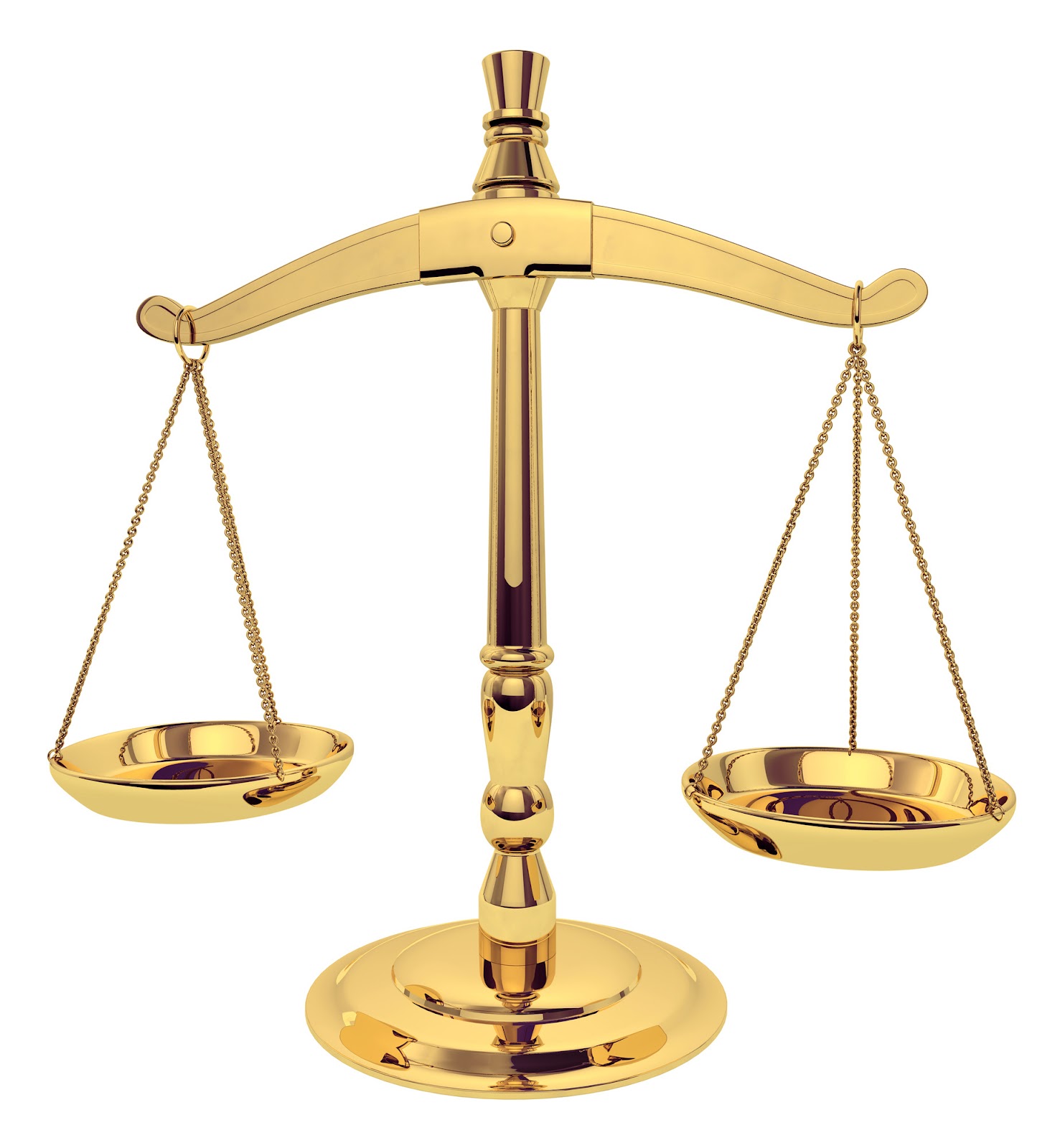 Zaključak
Nema smetnji za izricanje kazne zatvora u prekršajnom postupku, jer je kazna zatvora propisana kao sankcija koja se može propisati materijalnim propisima i izreći u skladu sa zakonom o prekršajima u prekršajnom postupku, a prateći materijalni zakoni su propisali kaznu zatvora za prekršaje, odnosno usklađeni su sa zakonom o prekršajima.
Nakon 26.07.2017. godine stekli su se uslovi i za zamjenu neplaćene novčane kazne u kaznu zatvora (proteklo 3 godine od dana pravosnažnosti, za prekršaje koji su počinjeni nakon 26.07.2014. godine po prekršajnim nalozima.
Izrečene ili zamijenjene kazne zatvora izvršavaju predsjednici sudova u skladu sa odredbama ZIKS-a.
Uskladiti Pravilnik kriterijumima za upućivanje osuđenih lica na izdržavanje kazne zatvora (Službeni glasnik Republike Srpske, br.34/11) sa potrebama prekršajnog postupka, sa prijedlogom da se stranci u prekršajnom postupku upućuju izdržavanje kazne zatvora u Kazneno-popravni zavod u sjedištu okružnog suda kome pripada sud koji je izrekao kaznu zatvora ili zamijenio novčanu kaznu u kaznu zatvora, bez uputnog akata samo na osnovu Rješenja o zamjeni novčane kazne u kaznu zatvora i upućivanju na izdržavanje kazne zatvora
Hvala na pažnji!
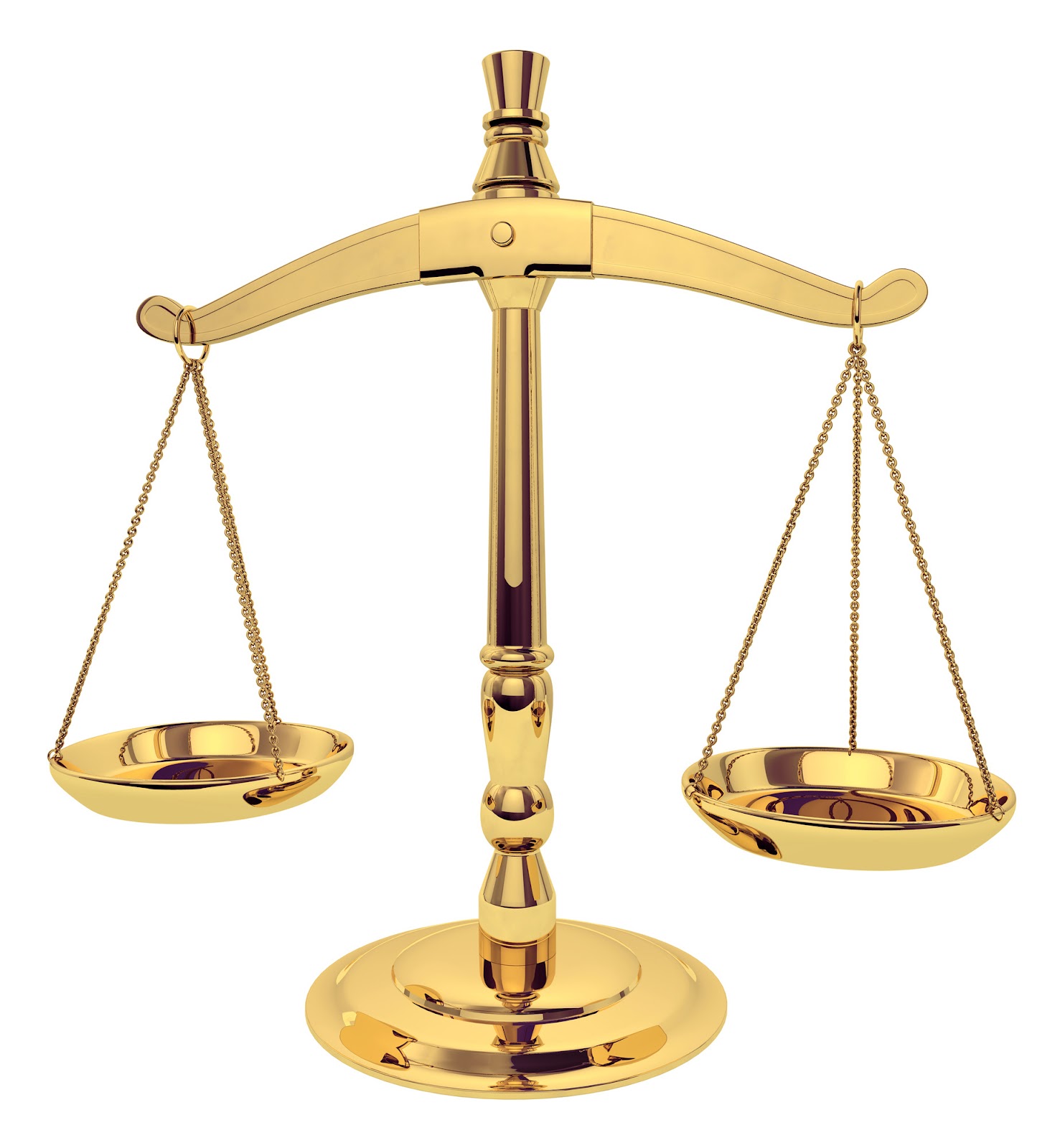